Тема 9. Склад і транспорт у логістиці

Роль складів у виробництві й розподілі продукції
2.    Забезпечення єдності складського процесу із  транспортним
3. Логістичне оцінювання видів транспорту.
Роль складів у виробництві й розподілі продукції
Склади ‒ це будинки, спорудження й різноманітні   прибудови, призначені для приймання, розміщення і збереження товарів, що надійшли на них,  підготовки їх до споживання та відпускання споживачеві.
	Склади в логістиці розглядають як елементи систем руху товарів, і, водночас, як самостійні системи. Відповідно, виділяють дві групи завдань:
1)завдання, пов'язані зі складами, що виникають у процесі проектування систем руху товарів;
2)завдання на складах як самостійних систем.
Види складів
Функції складів
Щоб із безлічі варіантів організації складського господарства вибрати один, необхідно установити критерій вибору, а потім оцінити кожний із варіантів за цим критерієм. Таким критерієм, як правило, є критерій мінімуму приведених витрат, тобто витрат, приведених до єдиного річного вимірювання.
Величину приведених витрат визначають за такою формулою :
 
                     Зn = ∑Вi + К / Т                                             
 
де Зn – приведені витрати за варіантом;
i – статті витрат ( i= 1 ... m );
m – кількість узятих до уваги статей витрат;
В1 – річні експлуатаційні витрати;
В2 – річні транспортні витрати;
В3 – річні витрати на управління складською системою;
В4 – річні витрати на утримання запасів;
В5 – інші витрати і втрати, пов'язані з функціонуванням логістичної системи і взяті до уваги під час ухвалення рішення щодо створення складської підсистеми;
 К – повні капітальні вкладення в будівництво й устаткування складів, приведені за фактором часу – за нормою дисконту;
Т – термін окупності варіанта.
До основних проблем ефективного функціонування складського господарства належать:
1) ухвалення рішення щодо вибору між власним складом або складом загального користування (складом-готелем);
2) проблема визначення оптимальної кількості складів і варіанта розміщення складської мережі (централізованого або нецентралізованого);
3) проблема визначення оптимальних розміру й місця розташування складу;
4) вибір системи складування й організація складського процесу.
Власний склад фірми або склад загального користування.

 Є дві основні альтернативи вирішення цієї проблеми: 1)придбання складів у власність (або лізинг, що за змістом  є близьким до придбання складу)  або
2) використання складів загального користування (СЗК, складів-готелів).
 
Ця проблема  ̶  одна з найголовніших проблем у складуванні. Розглянемо основні фактори, які рекомендують враховувати під час вибору певної альтернативи.
Важливим фактором економічності власного складу є стабільно високий оборот. 

Також, на користь вибору власного складу можна зарахувати:
 1)постійний попит із високою щільністю ринку збуту на території, що обслуговується складом;
2) необхідність підтримувати умови збереження і контролю за якістю і схоронності продукції;
3)прагнення коректувати стратегію збуту і підвищувати перелік пропонованих клієнтові послуг, що дає певні переваги в конкурентній боротьбі.
Склади загального користування слід краще використовувати якщо:
 1)мають місце малі обсяги обороту фірми або сезонність товару, що зберігається;     
 2) освоєння нових ринків, де рівень стабільності продажів або невідомий, або непостійний;
не плануються інвестицій фірми в розвиток складського господарства; 
 3) є потреба у скороченні фінансових ризиків від володіння своїми власними складами;
4) критично важливою є гнучкість у споживанні складської площі (можна змінювати орендовані складські потужності й терміни їхньої оренди).
2. Кількість складів і розміщення складської мережі. 

Якщо малі й середні фірми, мають, як правило, один склад, то для великих фірм таке питання є дуже складним, бо ухвалення правильного рішення пов’язане із значними труднощами.
Порівняння варіантів розміщення складської мережі
3. Розмір складу і його розташування

 Ця проблема дуже близька по своїй суті питанню про вибір кількості складів і розміщенні складської мережі. Проблема вирішується досить просто, якщо фірма вважає за доцільне скористатися СЗК. До того ж умови оренди можуть коректуватися залежно від мінливих інтересів фірми, тобто зі зміною ринку збуту можуть вибиратися відповідні склади в даному регіоні й необхідної складської площі.
Найбільш складним є рішення щодо власного складу фірми, якщо мова йде або про будівництво нового складу або купівлю наявних.
❶Для  визначення складських потужностей треба враховувати вимоги щодо умов і термінів збереження певного виду сировини, матеріалів, готової продукції тощо.

❷Для розрахунку складського простору треба скласти прогноз попиту на продукцію даного складу і визначити необхідні запаси (у натуральних величинах). Це завдання вирішується за допомогою наявних комп'ютерних програм, які аналізують можливі варіації вирішень.

❸Під час вибору місця розташування складу з-поміж конкурентоздатних варіантів оптимальним уважають той, котрий забезпечує мінімум сумарних витрат на будівництво, подальшу експлуатацію складу і транспортні витрати з доставки та відправлення вантажів.
4. Вибір системи й організація процесу складування 
є особливо актуальними в умовах експлуатації власного складу підприємства. Вибір оптимальної системи складування дозволяє забезпечити максимальне використання складських потужностей, та, як наслідок,  зробити функціонування складу рентабельним.
Логістичний процес на складі
Рис.  Логістичний процес на складі
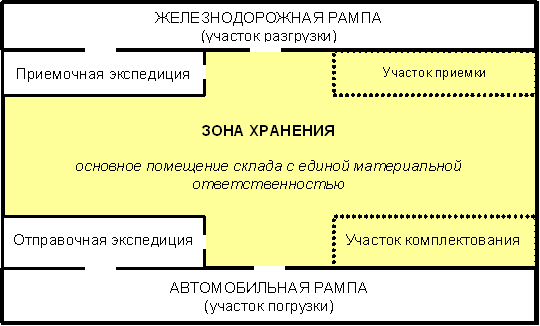 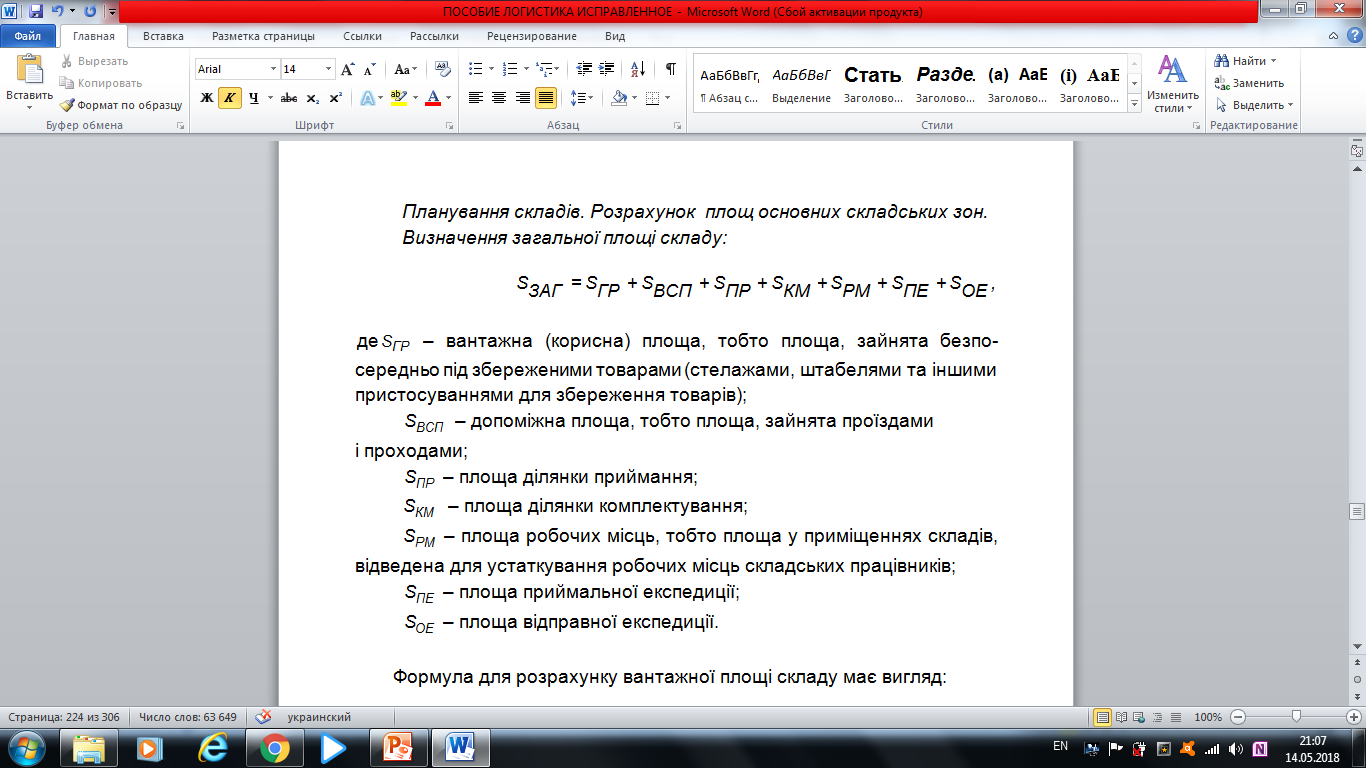 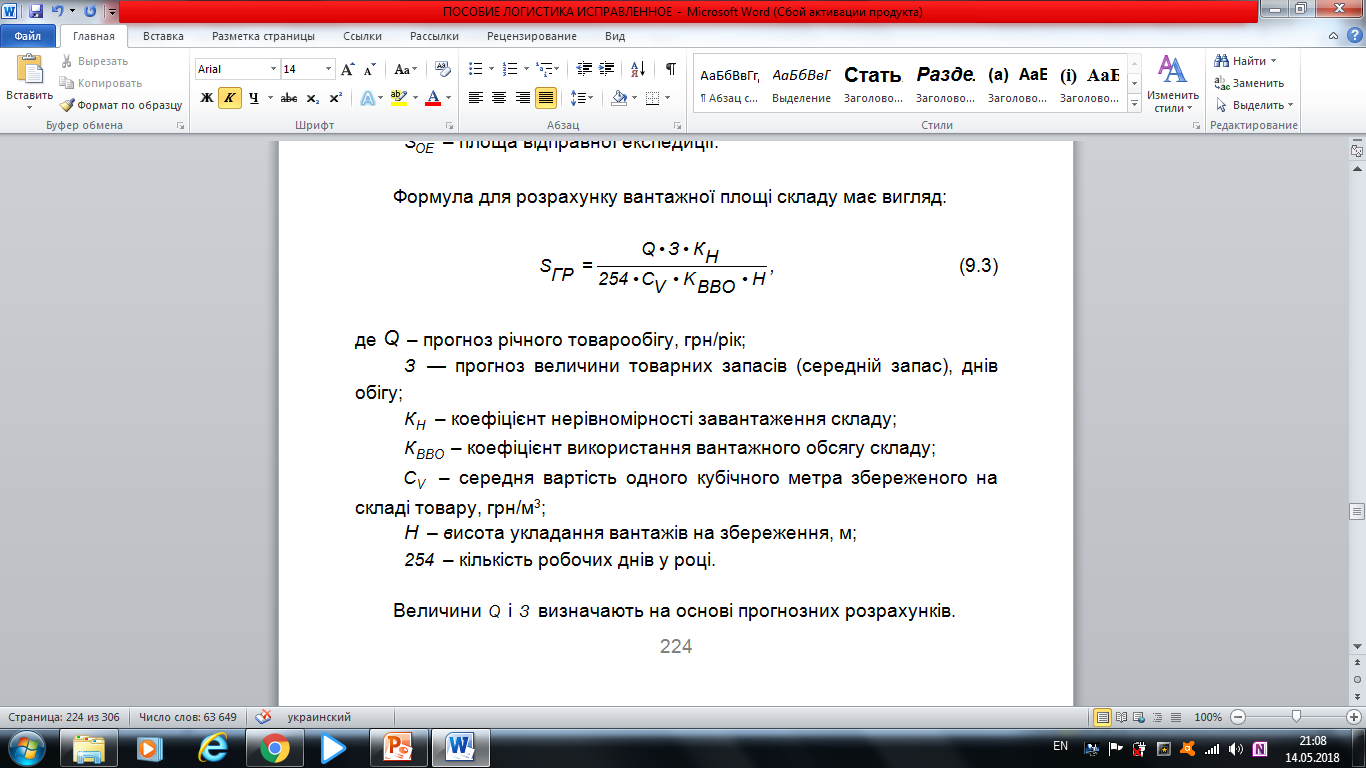 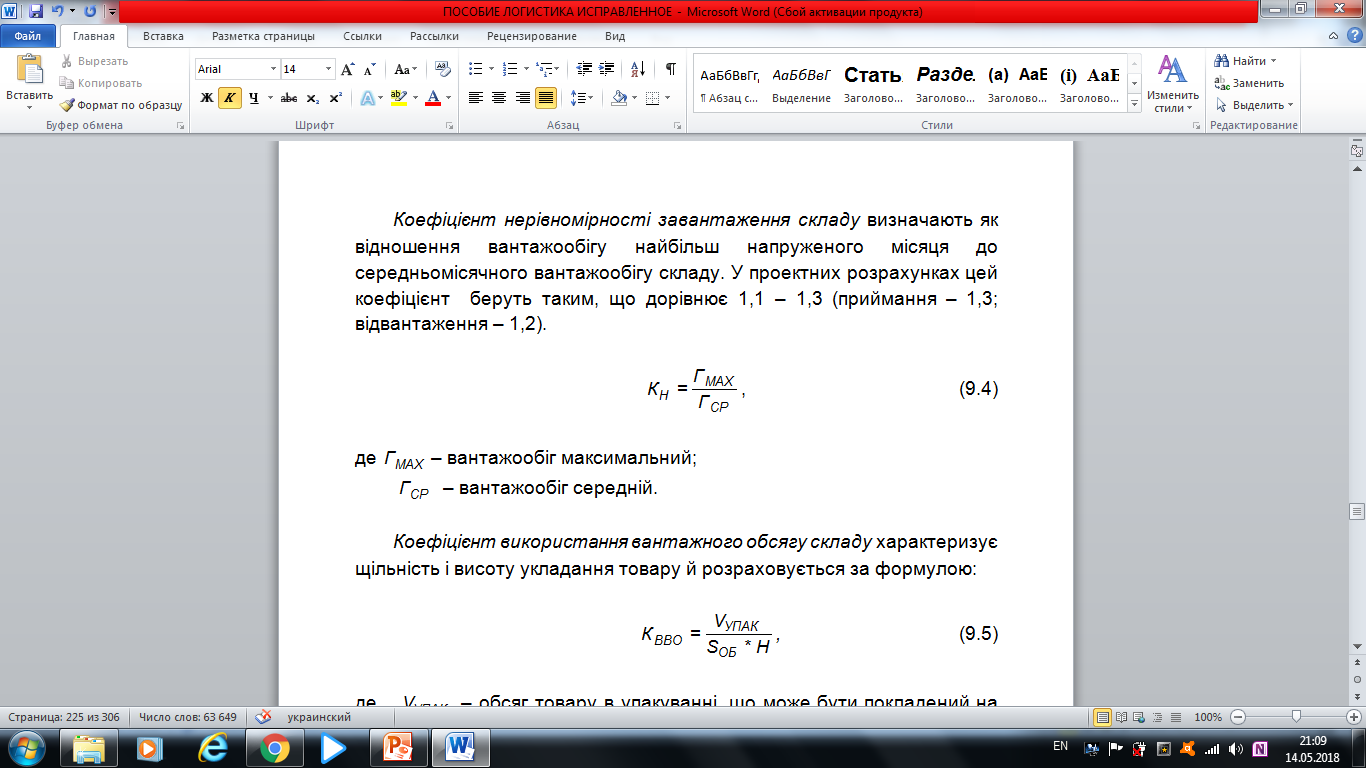 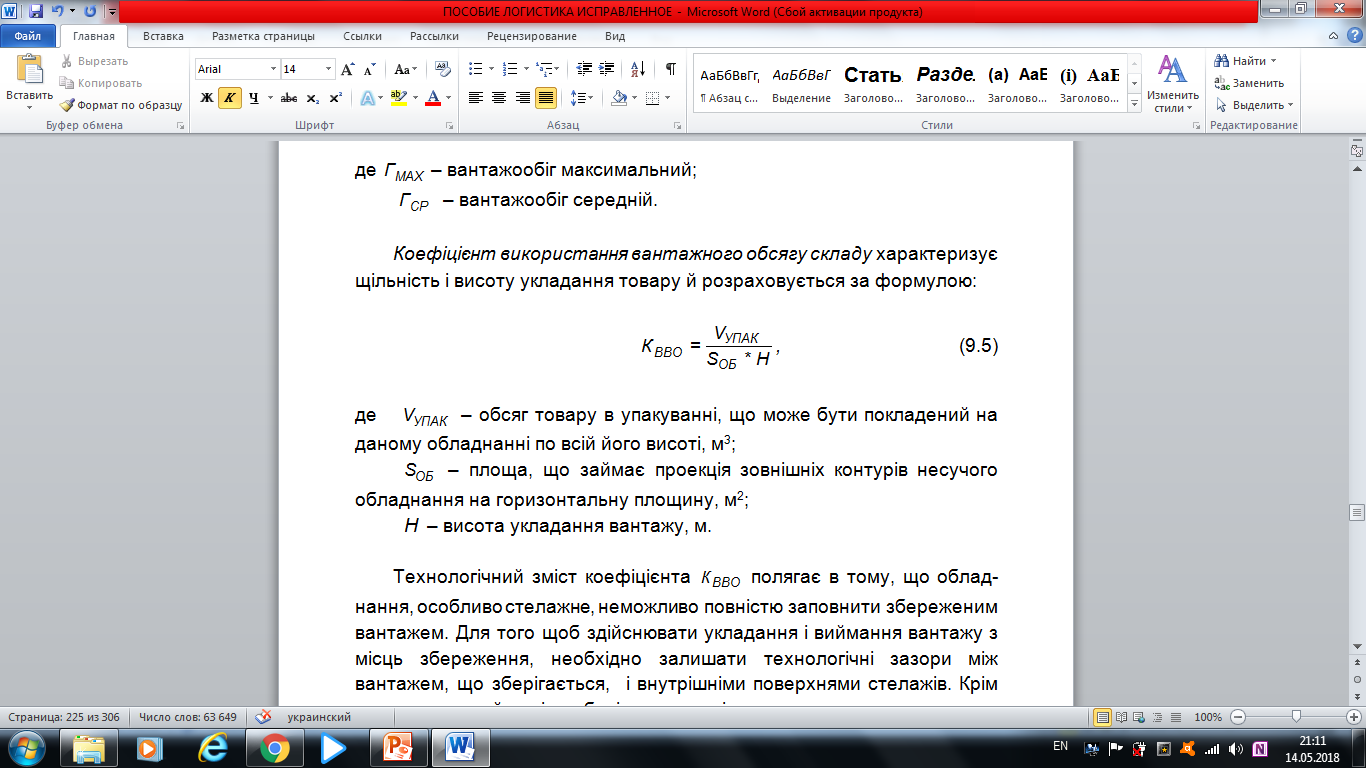 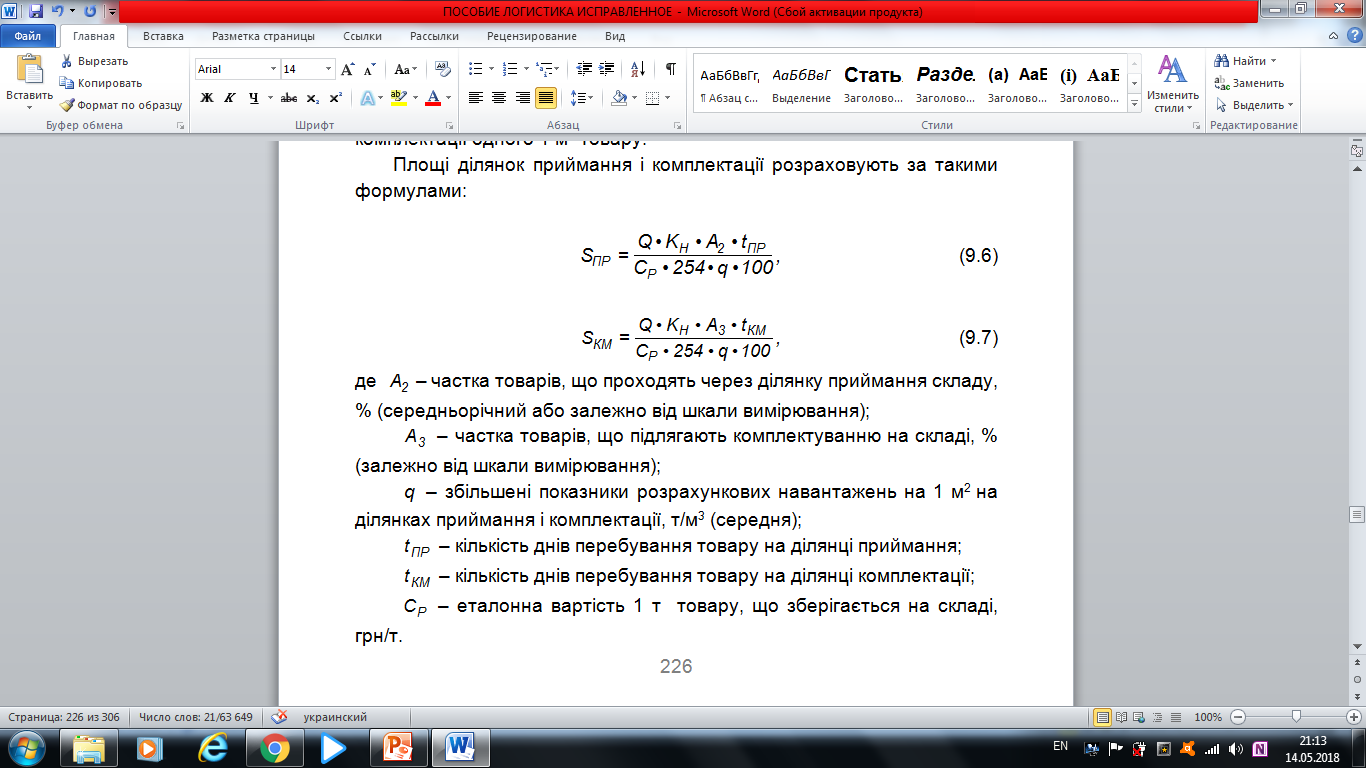 Площа робочих місць (Sрм)
Робоче місце завідувача складом, розміром 12 м2, обладнують поблизу ділянки комплектації з можливістю максимального огляду складського приміщення.
Якщо на складі буде перевірятися якість товару, то робочі місця відповідного персоналу обладнають поблизу ділянки приймання, але  осторонь від основних вантажопотоків.
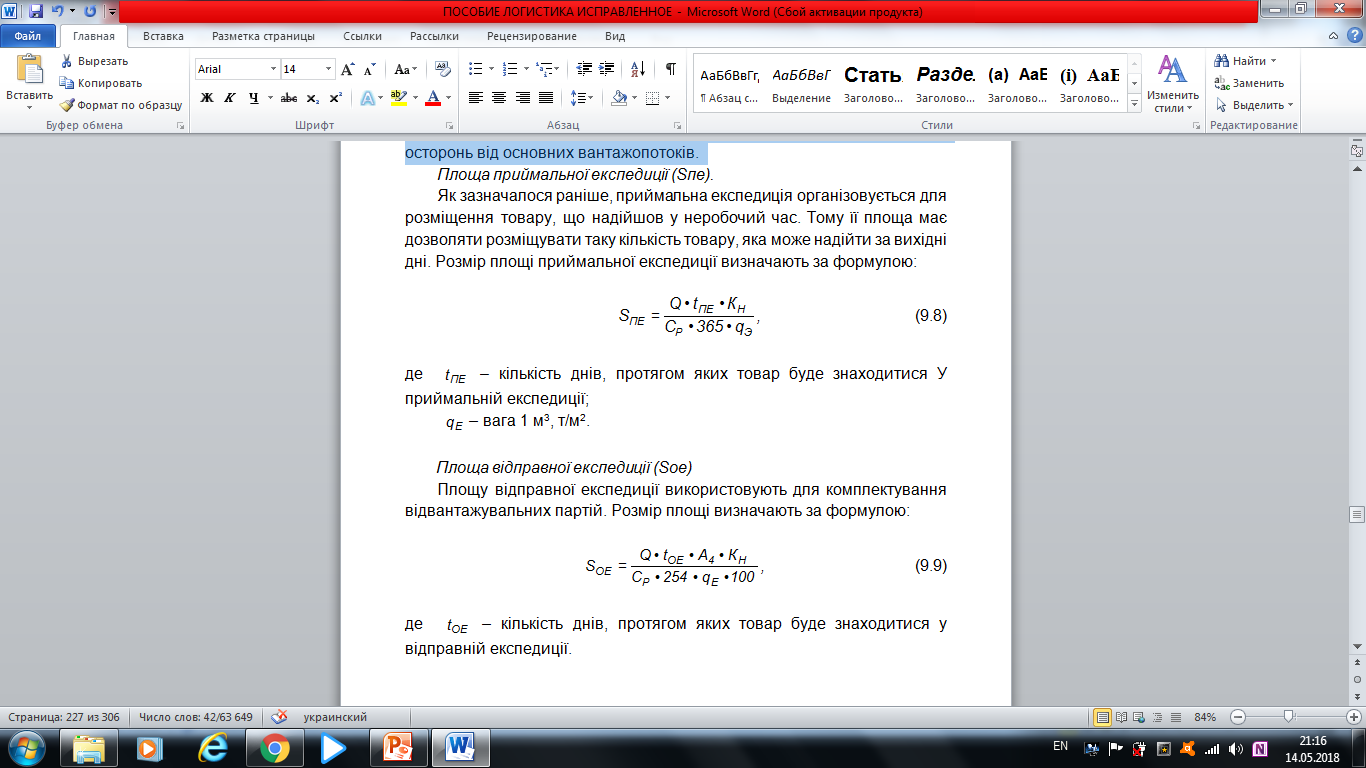 Стратегії розташування розподільних складів 
та організація товаропровідної мережі
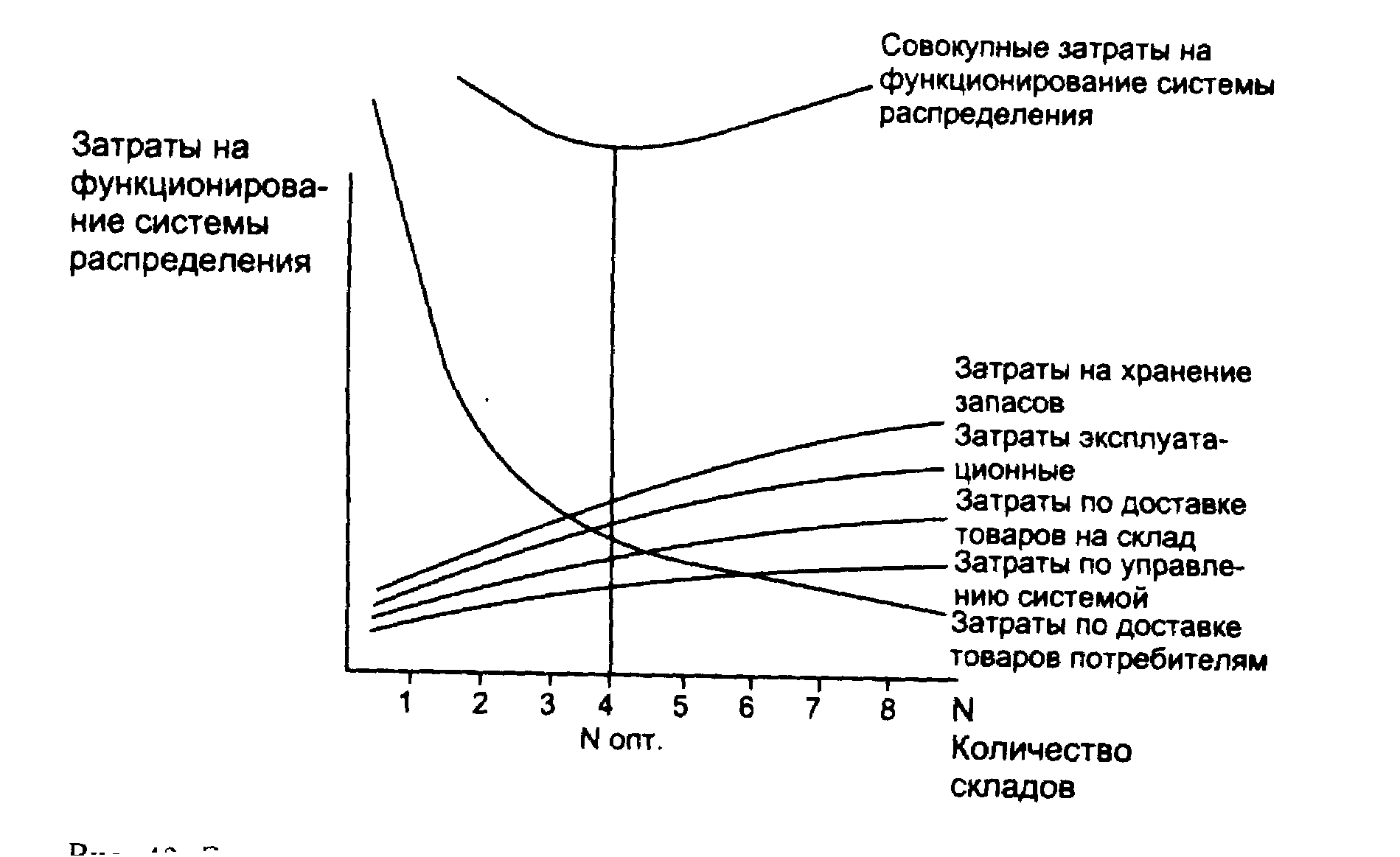 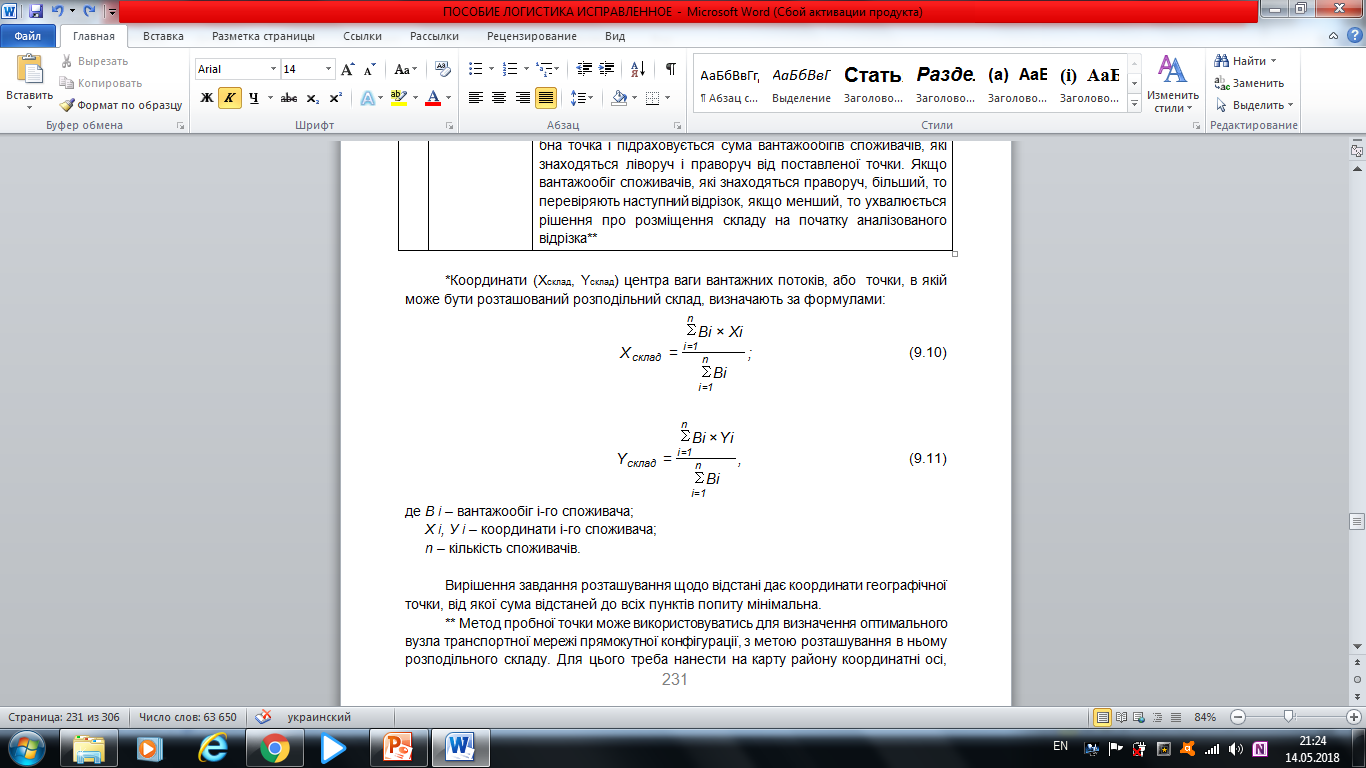 9.2. Забезпечення єдності складського процесу із транспортним
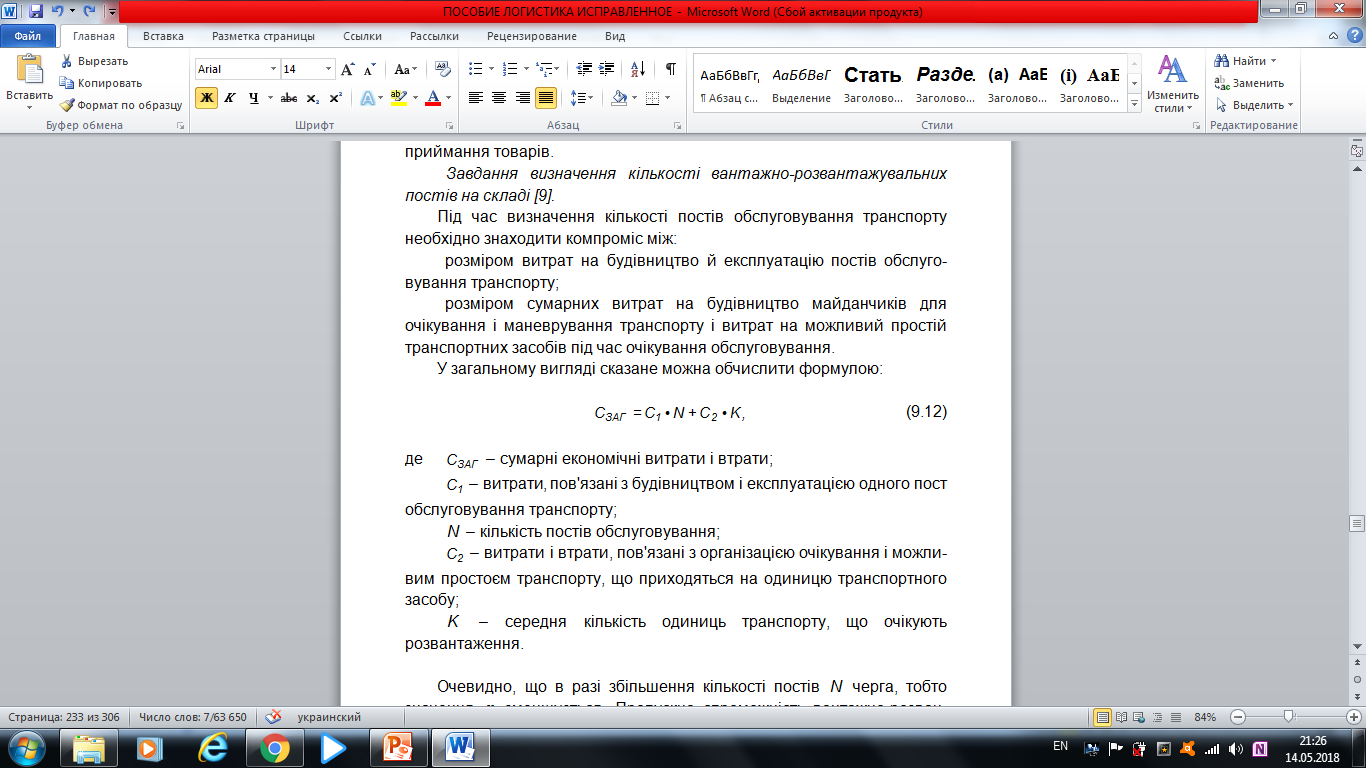 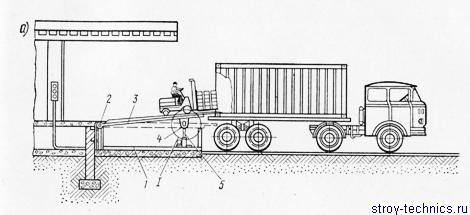 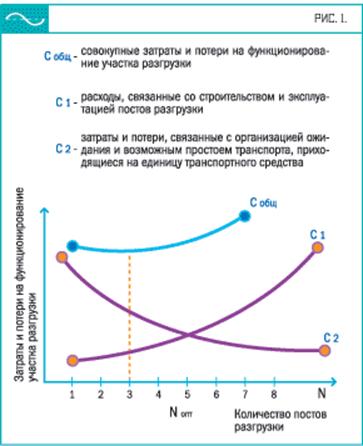 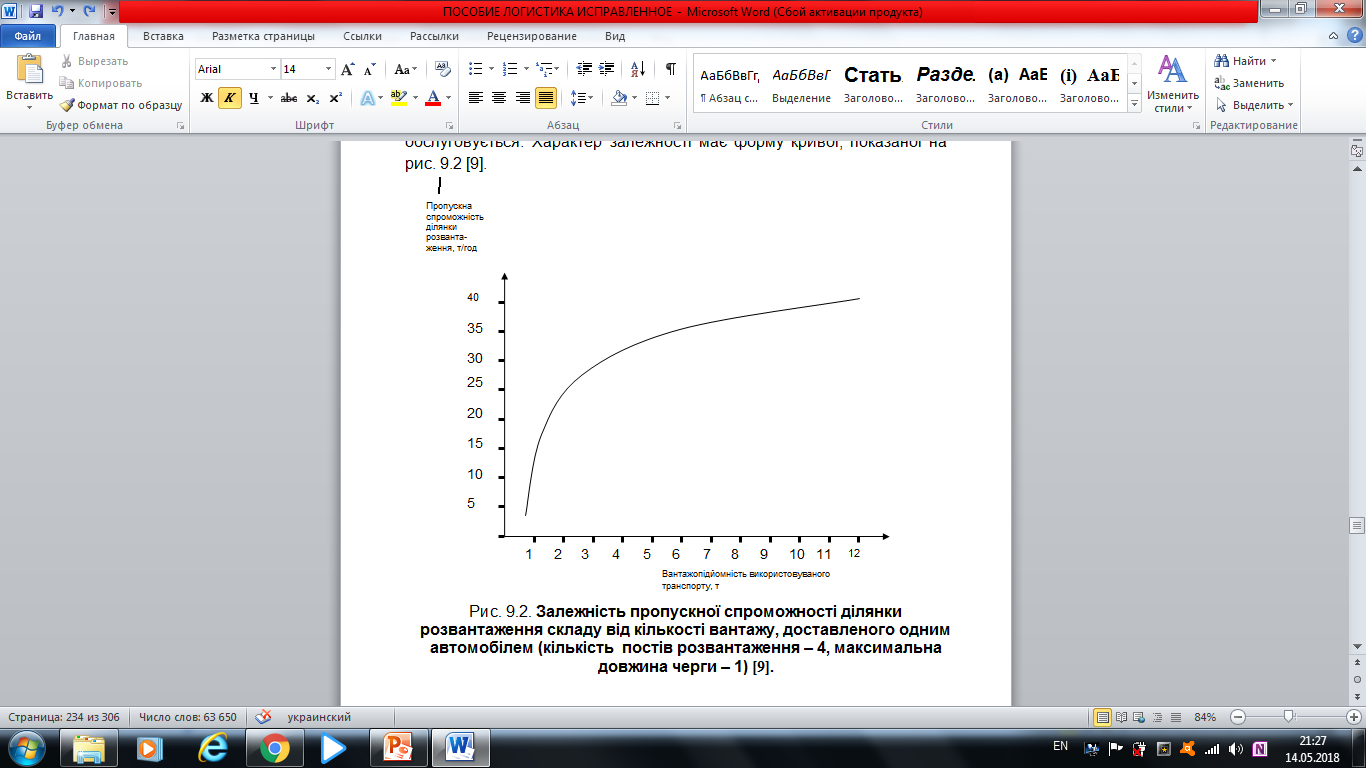 Переваги і недоліки поєднання постів навантаження та розвантаження .
Приймання і відправлення продукції зі складу можуть виконуватися на одній поєднаній ділянці, а можуть бути просторово роз'єднані
І той, і інший варіант мають свої переваги і недоліки.
Поєднання ділянок надходження і відвантаження продукції дозволяє: 
зменшити розмір площі, що є необхідною умовою для виконання відповідної операції; 
уникнути розкрадань;
 забезпечити належний контроль за операціями розвантаження і навантаження;
 підвищити коефіцієнт корисного використання обладнання (за рахунок зосередження в одному місці всього обсягу вантажно-розвантажувальних робіт);
 гнучко використовувати складський персонал.
Недоліки:
Основним недоліком поєднання ділянок приймання і відвантаження  є виникнення так званих зустрічних вантажних потоків із усіма складностями, що випливають, у тому числі з можливою плутаниною між товарами, що відправляються, й одержуваними товарами.
Організація в одному місці приймання і відправлення буде істотно ускладнена, якщо тип і розміри транспорту, що прибуває і відправляється зі складу, різні.

Рекомендація:
Полегшити організацію поєднаної ділянки може розподіл за часом операцій надходження і відправлення.
«гаряча» лінія
 «холодна» лінія


				         

Рис.  Розподіл потоків на складі на підставі методу Парето
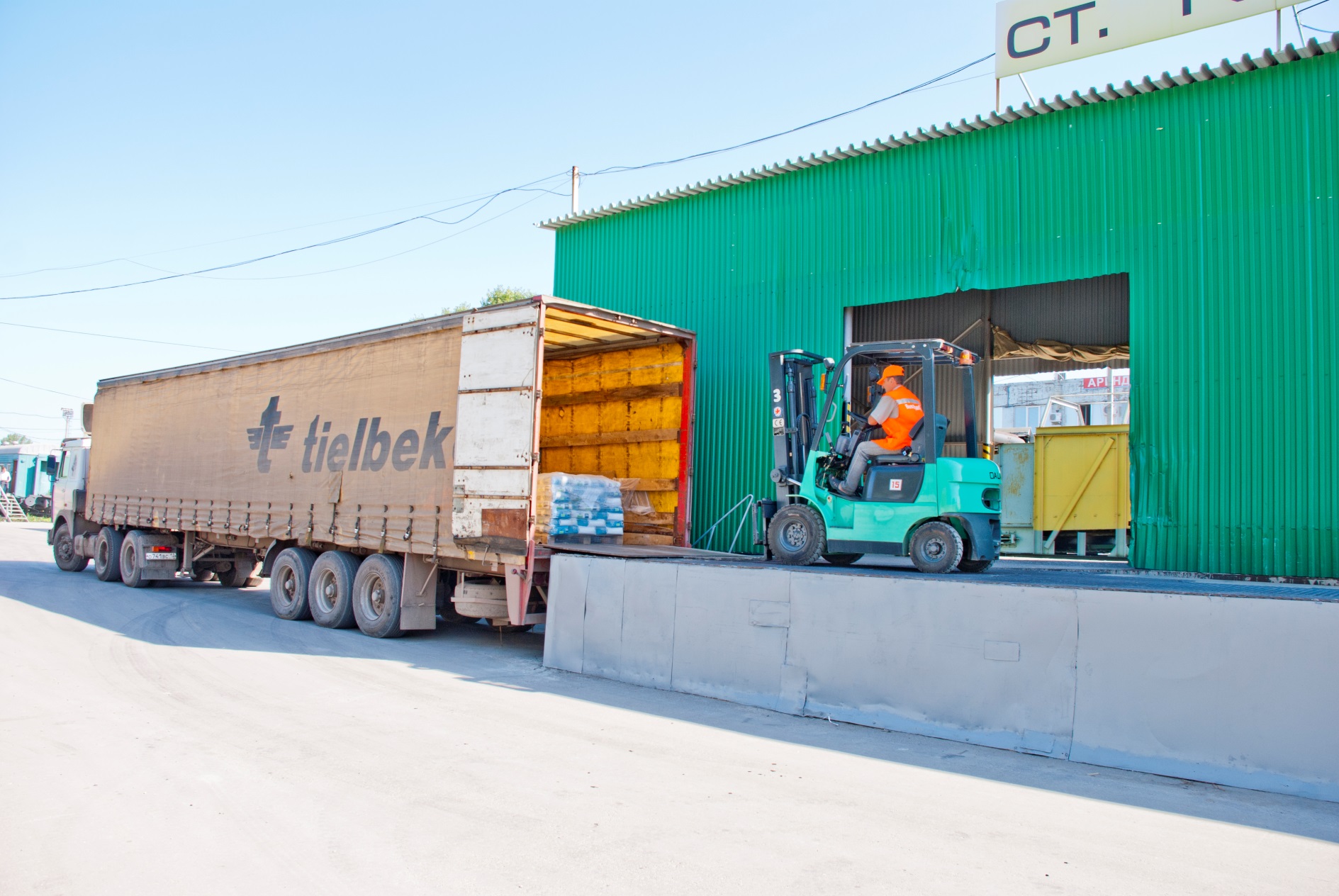 Визначення розмірних параметрів навантажувальних і розвантажувальних рамп.
Мінімальна ширина рампи, використовуваної для навантаження 
і розвантаження транспорту, має бути не менша радіуса повороту навантажувача, що працює на ній плюс ще приблизно 1 м. Більшість нових складів мають ширину розвантажувальних рамп 6 м. Відстань між осями дверних прорізів і постів навантаження автомобілів має бути не меншим ніж 3,6 м. У цьому разі автомобілі можуть в'їжджати заднім ходом на місця навантаження без особливих труднощів.
Висота рамп має бути погоджена з висотою кузова транспорту, що обслуговується. У вантажного автомобільного транспорту висота кузова від рівня дороги коливається залежно від типу: від 550 до 1 450 мм. Крім того, висота кузова залежить від завантаження автомобіля. Кузов повністю навантаженого автомобіля може бути на  30 см нижче від незавантаженого. Платформи автомобілів-рефрижераторів звичайно вищі, ніж в автомобілів для далеких перевезень, не обладнаних холодильною камерою. У зв'язку із цим рампи необхідно оснащувати пристроями для приймання автомобілів із різною навантажувальною висотою. Такими пристроями можуть бути стаціонарні або пересувні вантажопідйомні майданчики або вантажні містки.
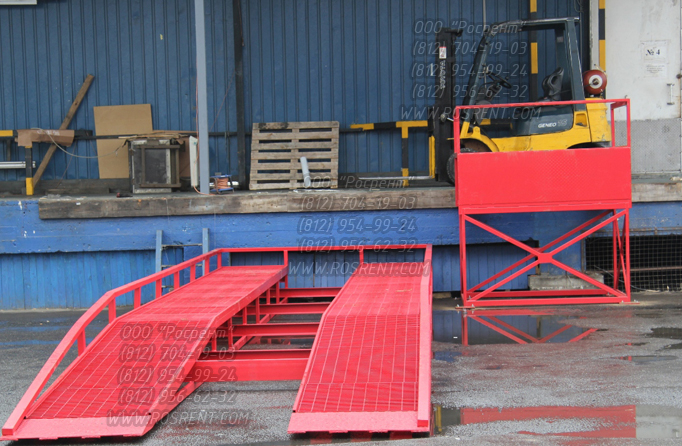 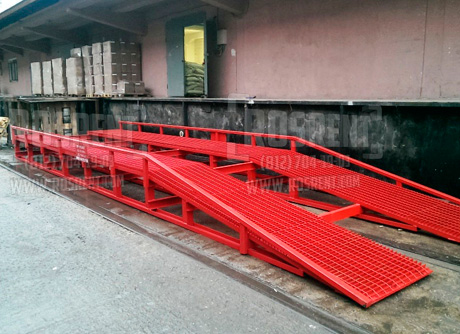 Одним из основных компонентов современного склада являются перегрузочные системы (docking systems), предназначенные для погрузки-разгрузки автотранспортных средств, доставляющих груз непосредственно из складского помещения с использованием соответствующего оборудования. 
Идея, лежащая в основе перегрузочных систем, проста и очевидна: отдельные компоненты перегрузочной и вспомогательной техники объединяются в единый, компактный и экономичный комплекс. Основная проблема, которую решает такая система, это преодоление разности в высоте уровней двух перегрузочных площадок – пола склада и кузова припаркованного автомобиля. Помимо этого использование перегрузочных систем позволяет реализовать и целый ряд других, не менее важных требований и функций:
❶повысить безопасность транспортировки и ликвидировать возможность несанкционированного доступа к грузу при его обработке;
❷резко уменьшить затраты, связанные с повреждением груза при перегрузке, в том числе от воздействия неблагоприятных климатических условий, перепадов температуры;
❸увеличить скорость обработки груза;
❹снизить тепловые потери внутри складских помещений;
❺улучшить безопасность, комфортность и эффективность работы персонала;
❻увеличить эффективность использования погрузочно-транспортного оборудования.
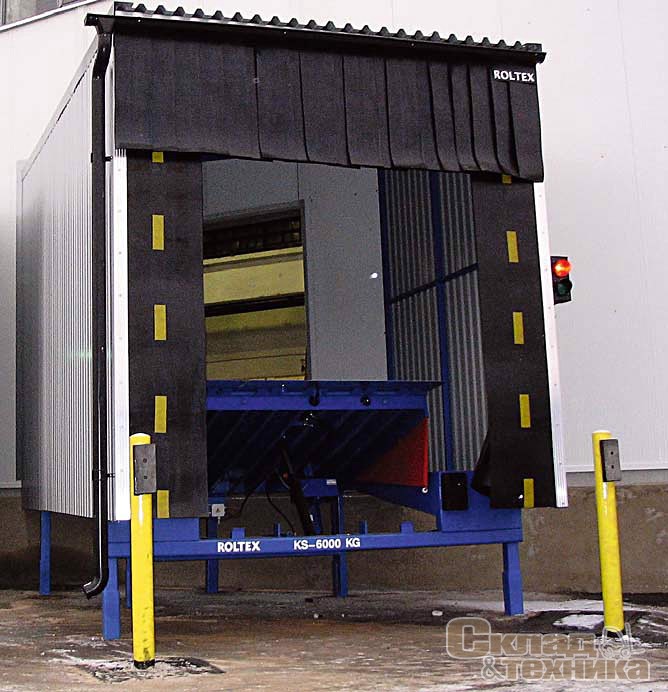 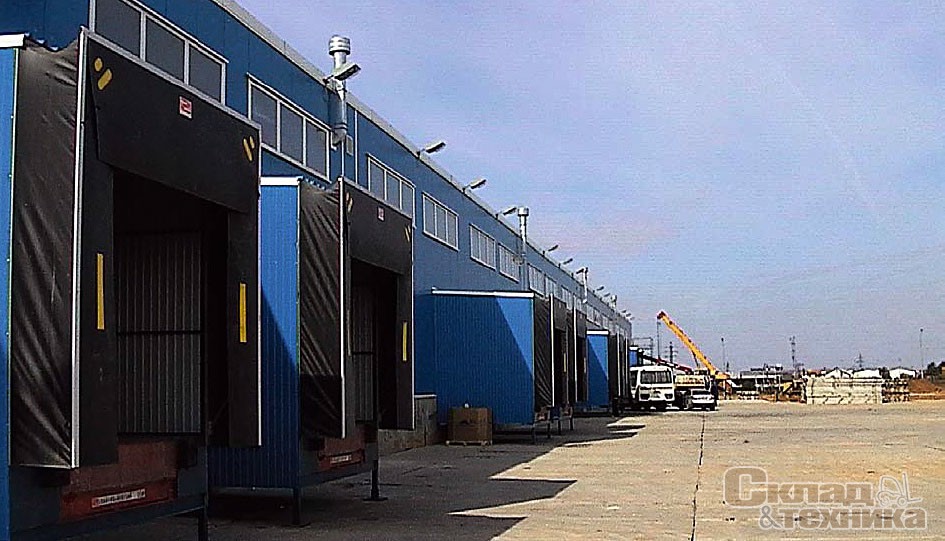 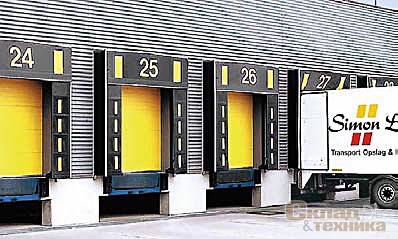 В стандартный вариант оснащения перегрузочной системы входят: 
❶перегрузочный мостик (встречаются и такие названия этого оборудования, как платформа, пандус, аппарель, рампа),
❷уплотнительный фартук или докшелтер (от англ. dock shelter),
❸секционные или рулонные ворота и 
❹система безопасности. 
При необходимости вместо перегрузочных мостов или в дополнение к ним участок погрузки может быть оборудован подъемными платформами ножничного типа, мобильными рампами.
Яким основним принципом необхідно користуватися при створенні складської системи: 
а) лише індивідуальне рішення з обліком всіх факторів, що впливають, може зробити складську систему рентабельною.
б) розташовувати склади якнайближче до споживачів.
в) рішення про розміщення окремих складів необхідно приймати на підставі витрат на транспортування.
Що не відноситься до основних функцій складу: 
а) перетворення виробничих асортиментів у споживчий у відповідності з попитом.
б) зручність здійснення вантажно-розвантажувальних робіт.
в) надання послуг.
Що не відноситься до проблем ефективного функціонування складу: 
а) розробка системи складування.
б) вибір місця розташування складу.
в) розміри партій товарів, що поставляють, на склад.
Який фактор сприяє ухваленню рішення про користування власним складом: 
а) низький обсяг обороту фірми.
б) постійний попит.
в) непостійний рівень продажів.
Як впливає збільшення кількості складів на транспортні витрати: 
а) транспортні витрати збільшуються.
б) транспортні витрати зменшуються до певної кількості складів, а потім починають збільшуватися.
в) транспортні витрати зменшуються.
До функцій складів не належить:
а) консолідація вантажів;
б) розукрупнення вантажів;
в) перетворення виробничого асортименту на споживчий;
г) немає правильної відповіді.
3. Логістичне оцінювання видів транспорту.
Транспорт є галуззю матеріального виробництва, підприємства якої надають матеріальні послуги з перевезення людей і вантажів. 
Транспорт як система містить у собі дві підсистеми, до яких належать:  транспорт загального користування і транспорт незагального користування.
Транспорт загального користування ‒ це галузь народного господарства, що задовольняє потреби в перевезеннях вантажів і пасажирів усіх галузей народного господарства й населення.
 До транспорту загального користування належить залізничний, водний (морський і річковий), автомобільний, повітряний і трубопровідний транспорт.
Транспорт незагального користування ‒ транспортні засоби всіх видів, що належать нетранспортним підприємствам, включаючи  внутрішньовиробничий транспорт.
До завдань транспортної логістики відносять:
створення транспортних систем, транспортних коридорів і транспортних ланцюгів;
досягнення технологічної єдності транспортно-складського процесу;
планування транспортного процесу, разом  зі складським і виробничим;
вибір оптимального виду транспортного засобу;
вибір оптимального типу транспортного засобу;
маршрутизація доставки та ін.
До логістичних процедур вибору під час організації транспортування належать такі:
❶Вибір основних  логістичних посередників у транспортуванні (експедиторів, компаній фізичного розподілу, транспортно-логістичні компанії).
❷Вибір допоміжних логістичних посередників (страхувальні, охоронні, вантажопереробці, фінансові, інформаційні, фірми; брокери, агенти та ін.).
❸Вибір виду траспортування (унімодальна, змішана, комбінована, інтермодальна, термінальна, мультимодальна, тощо).
❹Вибір виду транспорту (залізничий, автомобільний, водний, повітряний, трубопровідний).
Інтермодальні перевезення
Мультимодальні перевезення
Юнімодальні міжрегіональні перевезення
Внутрішньообласні міські перевезення спеціалізованими транспортними засобами
Перевезення окремими підприємцями та транспортом нетранспортних організацій
За кількістю видів транспорту, що беруть участь у доставці товарів і пасажирів, системи доставки розділяють на одновидову (юнімодальну) і багатовидовую (мультимодальну та інтермодальну).
Інтермодальні перевезення—це система доставки вантажів у міжнародному сполученні декількома видами транспорту за єдиним перевізним документом та передачею вантажів у пунктах перевалки з одного виду транспорту на інший без участі вантажовласника в єдиній вантажній одиниці (або транспортному засобі).
Системоутворюючим елементом виступає інтермодальна вантажна одиниця, що допускає митне пломбування в ній вантажу згідно міжнародними вимогами. Це виключає доступ до вантажу без зняття пломби.
Мультимодальні перевезення — це прямі змішані перевезення щонайменше двома різними видами транспорту і, як правило, всередині країни.
Юнімодальні перевезення — прямі перевезення тільки яким-небудь одним видом транспорту.
Характеристика основних видів транспорту
Технологічні схеми перевезення вантажів автомобільним транспортом: зверху — одним видом транспорту, знизу — декількома видами транспорту
Ланка 1
Ланка 5
Підготовка вантажу
Ланка 3
Складировання вантажів
до перевезення
Транспортування
Ланка 2
Ланка 4
Ланка 6
Погрузка
Разгрузка
Подача подвижного
составу
Ланка 1
Ланка 7
Підготовка вантажу
Складування вантажів
до перевезення
Ланка 2
Ланка 6
Ланка 4
Погрузка
Разгрузка
Передача вантажу з
одного виду
Ланка 3
Ланка 5
транспорту
Транспортування
Транспортування
на інший
Ланка 8
Ланка 9
Подача подвижного
Подача подвижного
составу
составу
Рис. Алгоритм вибору логістичних посередників
1. Релейні показники – наявність чи відсутність  сертифіката.
2. Кількісні показники, до яких зарахуємо надійність, тарифи, час перевезення (можливе відхилення від запланового часу перевезення, %), фінансову стабільність.
3. Якісні показники, до яких зараховуємо частоту сервісу, збереженість, кваліфікацію персоналу, готовність до переговорів.
Ранжирування критеріїв вибору перевізника
Маршрути руху автотранспорту. Розрахунок техніко-експлуатаційних показників його роботи на маршрутах
Рух автотранспорту відбувається по маршрутах. Маршрут руху ─ шлях проходження автомобіля при виконанні перевезень.
Основні елементи маршруту:
довжина маршруту ─ шлях, який проходить автомобіль від початкового до кінцевого пункту маршруту;
оборот автомобіля ─ закінчений цикл руху, тобто рух від початкового до кінцевого пункту й назад;
поїздка ─ цикл транспортного процесу, тобто рух від початкового до кінцевого пункту.
При маятниковому маршруті шлях проходження автомобіля між двома вантажопунктами  постійно повторюється.
Кільцевий маршрут ─ маршрут руху автомобіля відбувається по замкнутому контуру, що з'єднує споживачів (постачальників).
Різновидами кільцевих маршрутів є розвозочні, збірні та збірно- розвозочні маршрути.
Розвозочним називається такий маршрут, при якому продукція завантажується в одного постачальника та розвозить декільком споживачам. Збірний маршрут — це маршрут, коли продукція виходить від декількох постачальників і доставляється одному споживачеві. Збірно-розвозочний маршрут – це сполучення розвозочного та збірного маршрутів.
Маятниковий маршрут зі зворотним нхолостим пробігом
Маятниковий маршрут зі зворотним неповним навантаженим пробігом. 
Маятниковий маршрут зі зворотним повністю навантаженим пробігом.
Тарифи на перевезення
Вантажні тарифи за  своєю економічною природою є цінами за послуги по транспортуванню вантажів. Будучи ціною, вантажні тарифи сприяють раціональному розміщенню продукції й правильному сполученню інтересів виробництва й споживання.
Можна виділити три типи тарифів, кожна з яких відповідає конкретним цілям по покриттю витрат і рентабельності.
Граничний тариф Ргр відповідає змінним витратам, тобто веде до нульового граничного прибутку:
Граничний тариф = Змінні витрати
Технічний тариф = Змінні витрати + Постійні витрати,або
де Q – матеріалопоток, що відповідає різним гіпотезам; 
Сзм – змінні витрати; 
Спост – постійні витрати
Цільовий тариф Рц установлюється введенням деякої надбавки до технічного тарифу Рт, обумовленої звичайно інвестованим капіталом К. Цільовий тариф також виходить із гіпотез матеріалопотоку
де р – віддача на капітал (очікувана рентабельність).
експедиційна діяльність — посередницька діяльність між відправниками вантажу (вантажоодержувачами) продукції та перевізниками (транспортом).
експедиційна діяльність — координаційна діяльність за узгодженням дій і інтересів всіх елементів логістичних систем, що забезпечує розробку оптимальних маршрутів, графіків, способів доставки, ефективне використання не тільки транспортних засобів, а й одержання економії часу, грошей і інших ресурсів при максимальному задоволенні клієнта.
Функціями експедитора називають наступні види робіт:
супровід товару шляхом проходження, надання клієнтові пов'язаних з доставкою інформаційних послуг і послуг з устаткування транспортних засобів або наданню спеціальних транспортних засобів;
оформлення товаротранспортної документації, необхідної для забезпечення доставки вантажів;
організація виконання комплексу операцій з використанням власної або клієнтської виробничої бази зі зборки, розбирання, сортування, упакування, навантаження, розвантаження, зважування і інші операції з вантажем;
організація консолідації й розукрупнення партій вантажів на власних терміналах;
сприяння митному очищенню товарів, фітосанітарному контролю й карантинним операціям; 
оформлення комерційних актів про недостачу, надлишки, псування, ушкодження товару;
ведення від імені й за рахунок вантажовласників і перевізників розрахунків за доставку товару;
координація й узгодження дій учасників транспортного процесу для забезпечення доставки вантажу з максимальною ефективністю для клієнтів і перевізників.
Класифікація транспортно-експедиторського обслуговування
Найпростіший тип експедитора ─ кур'єр. У його функції входить організація доставки від імені та за рахунок вантажовласника (відправника або отримувача), де відповідальність на себе приймає перевізник. Найчастіше  безпосередньо функції кур'єра виконують водії транспортних засобів.
Експедитором-агентом (брокером) найчастіше називають повірених, які діють від імені та за рахунок перевізників за договором представництва.
Оператор змішаного перевезення вантажів (ОСПГ) організує доставку вантажу в змішаному (мультімодальному, інтермодальному, комбінованому) сполученні за участю не менш двох перевізників, здійснювану переважно за єдиним транспортним документом.
Основні положення страхування вантажів і відповідальності перевізників
Страховою вартістю називається фактична вартість страхованого інтересу (для майна ─ його дійсна вартість у місці його знаходження на день укладання договору страхування), а страховою сумою – встановалена  вартість застрахованого інтересу. На практиці страхова сума дорівнює фактурній вартості вантажу в пункті відправлення плюс витрати по фрахту й страхуванню, а також очікуваний прибуток у розмірі 5─10%. Огляд вантажу на предмет визначення його фактичної вартості, як правило,  не  виконується.
Страхова премія ─ плата за страхування,  яку страхувальник зобов'язаний сплатити страховикові в порядку та терміни, передбачені договором страхування. Страховий захист починається з моменту сплати страхової премії, якщо це  окремо не  визначено в договорі страхування.
Страхова премія ─ те, що виплачується страховій компанії. Страхова премія ставиться в залежність до ймовірності настання страхового випадку. Можливі ситуації демпінгу.
Страхова сума ─ це сума, на яку вантаж застрахований. 
Страхова вартість ─ дійсна вартість вантажу.
Договір страхування ─ це письмова угода між страхувальником і страховиком, відповідно до якого страховик бере на себе зобов'язання у випадку настання страхового випадку виплатити страхову суму або відшкодувати заподіяний збиток у межах страхової суми страхувальникові чи іншій особі, на користь якої укладений договір страхування. Страхувальник зобов'язується оплачувати страхові платежі (страхову премію) і виконувати інші умови договору.
Особливості страхування вантажів серед інших видів страхування:
вільна передача поліса;
можливість страхувати вантаж вище його вартості в момент укладання договору страхування;
можливість страхування за генеральним (відкритим) полюсом.